EEGPredicting epileptic seizures（간질 발작을 예측하다）
Ziyang Gong 
2023.6.14
Purpose
Significance of epilepsy prediction:
      Epilepsy patients account for a large proportion. There are many studies to detect epilepsy, but if epilepsy is predicted in advance, early treatment can be taken(발작 예측은 조기 치료 예방으로 이어질 수 있습니다), so predicting epilepsy will be more promising.

Challenges :
     1.The EEG of epilepsy patients constantly transitions between seizure and non-seizure states
       2. Epilepsy dataset imbalance
       3. Have many channels
       4. It is difficult to achieve high sensitivity and low false prediction rate : lager overlap in the EEG associated with seizure and non-seizure states.
1
EEG
There are generally two ways to collect EEG data:

 intracranial collection(두개내 채집) iEEG
       : Record signal directly, no noise

         : short-term implantation into the skull is required, and  collection
 is difficult

 Scalp collection(두피 채취) sEEG
         : Convenience, Safety, Extensive

         : have noise
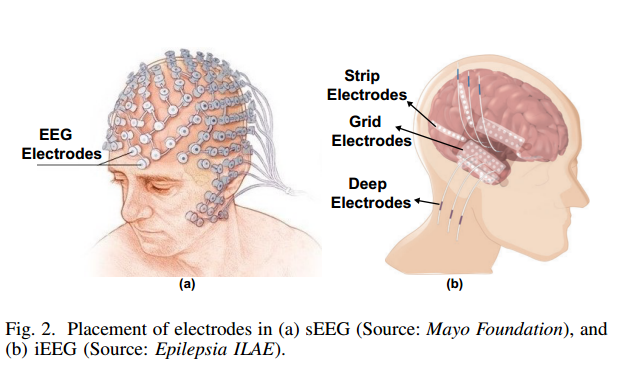 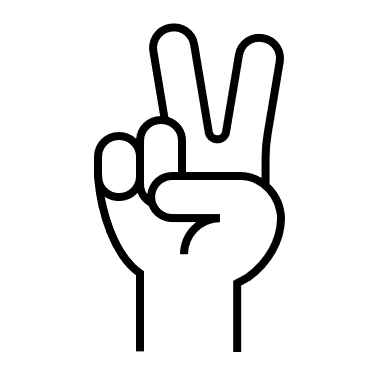 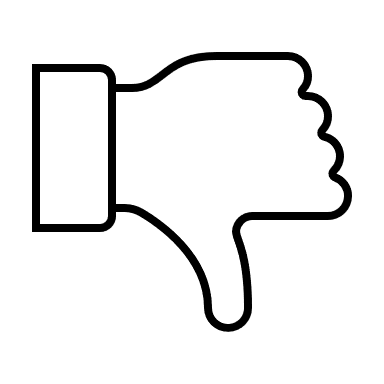 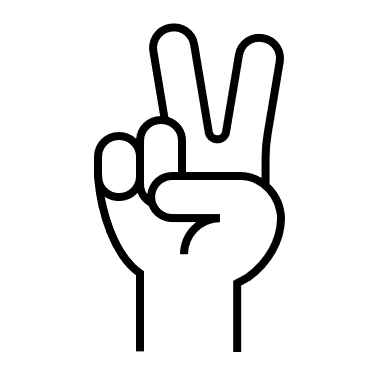 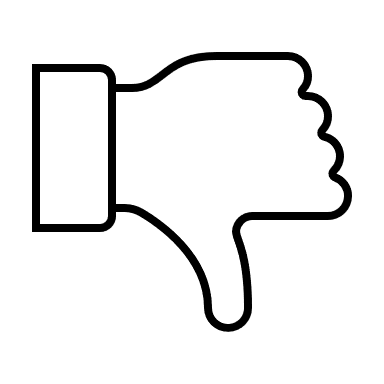 2
Related work
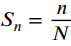 Recent AUC and FPR Results on Epilepsy Prediction
where 𝑛 is the number of true seizure predictions, 𝑁 is the total number
of seizures.
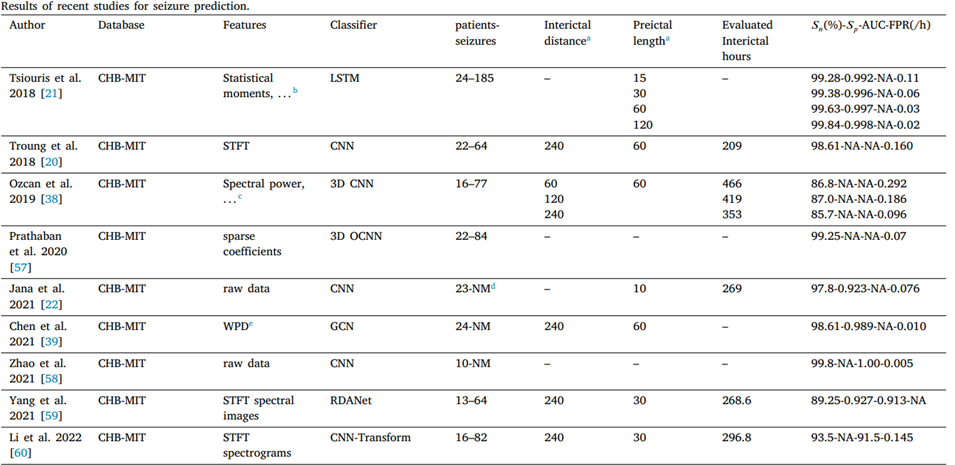 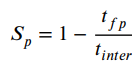 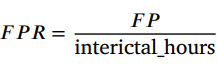 [4]Li, Chang, et al. "Spatio-temporal MLP network for seizure prediction using EEG signals." Measurement 206 (2023): 112278.
3
CHB-MIT Scalp EEG Database (sEEG)
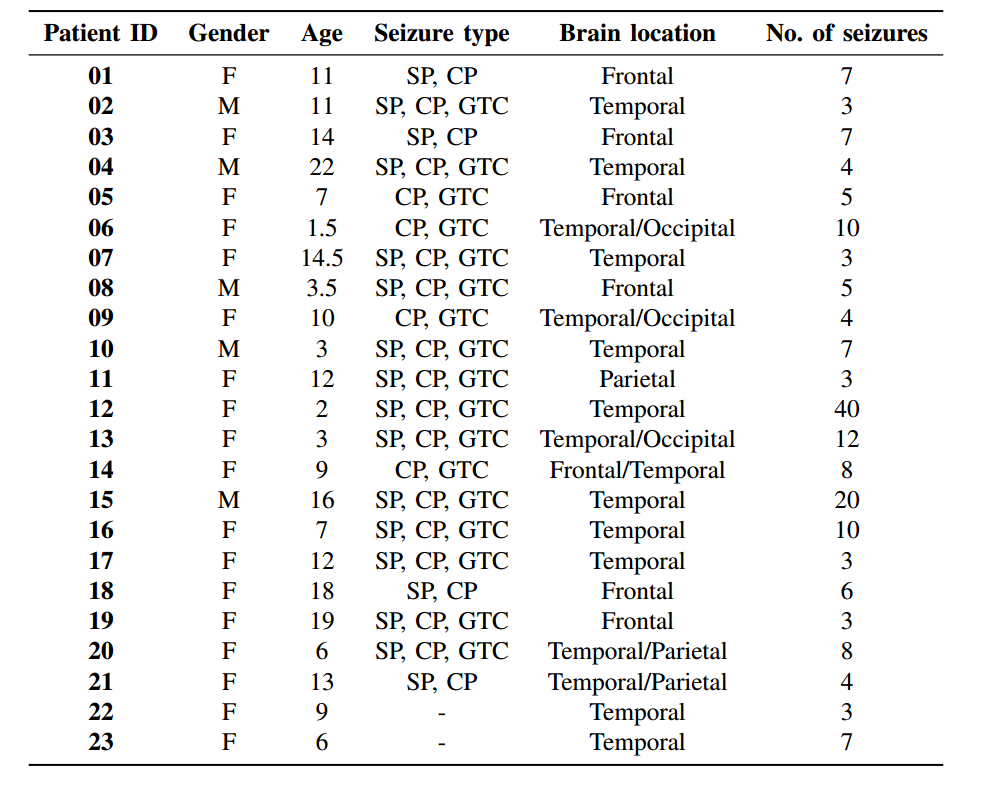 CHB-MIT dataset ：
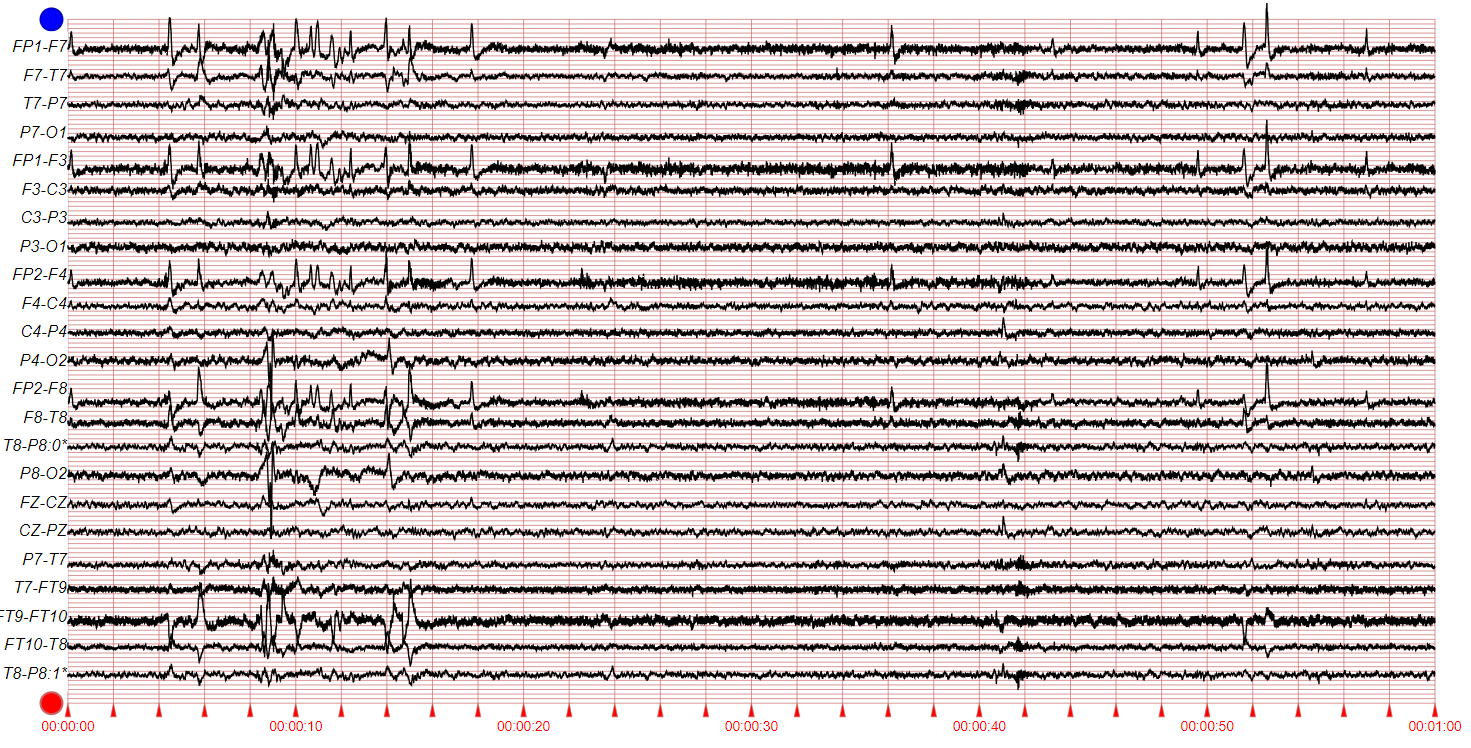 [2] Zhang Y, Guo Y, Yang P, et al. Epilepsy seizure prediction on EEG using common spatial pattern and convolutional neural network[J]. IEEE Journal of Biomedical and Health Informatics, 2019, 24(2): 465-474. IF: 7.021
23 Channel (24 or 26 in a few cases)
[1] Truong, Nhan Duy, et al. "Convolutional neural networks for seizure prediction using intracranial and scalp electroencephalogram." Neural Networks 105 (2018): 104-111.Cited by 365
4
Seizure introduction
The waveforms in different stages：
SIH: Seizure interictal horizon (간질 간기 범위）
SPH: Seizure prediction horizon（간질예측발작범위）
SOP: Seizure occurrence period（간질 발작기）




    

   Usually:    Interictal : 4h     preictal : 0.5h

About predictions:
     Only need Interictal, Preictal stage
For clinical:
     SPH should be long
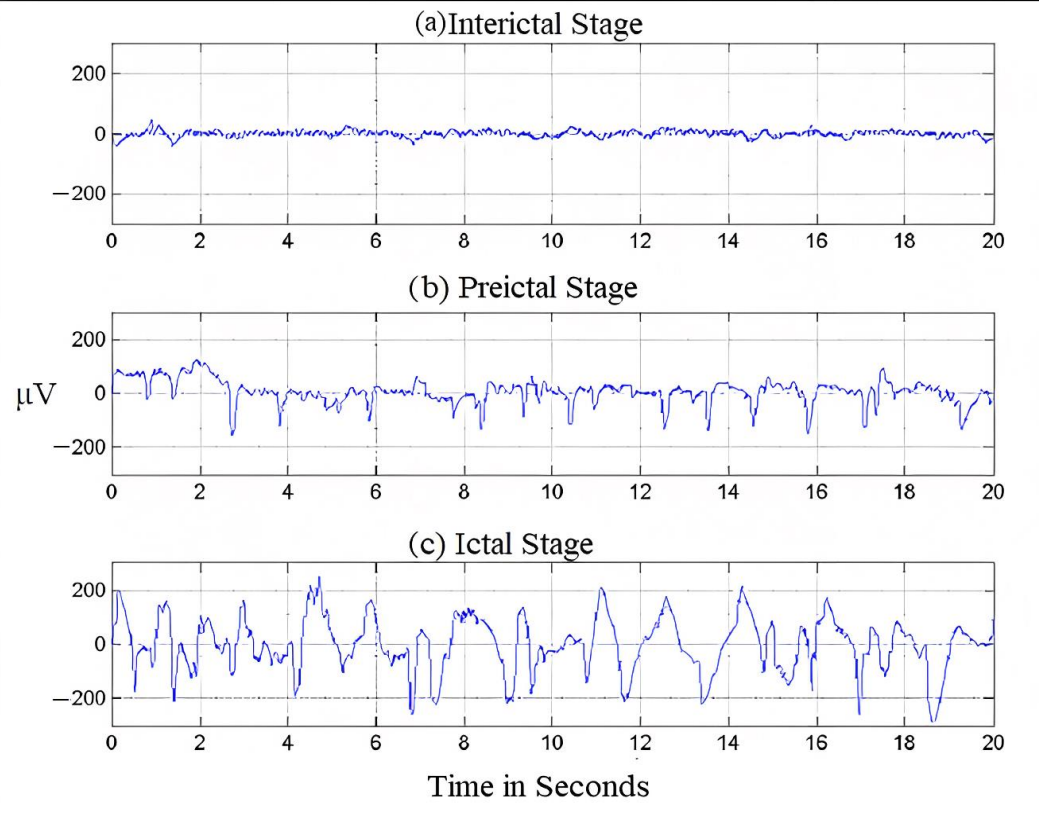 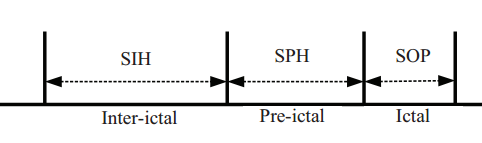 5
Data imbalance
Data augmentation
Interictal : 4h  preictal : 0.5h

Method:
Why data augmentation ?
  
For example, in the Freiburg Hospital   dataset, the interictal-to-preictal ratio per patient ranges from 9.5:1 to 15.9:1.






Why not use GNN？
 
    Using GNN to generate signals, because of the large number of channels, there will be a lack of channel correlation
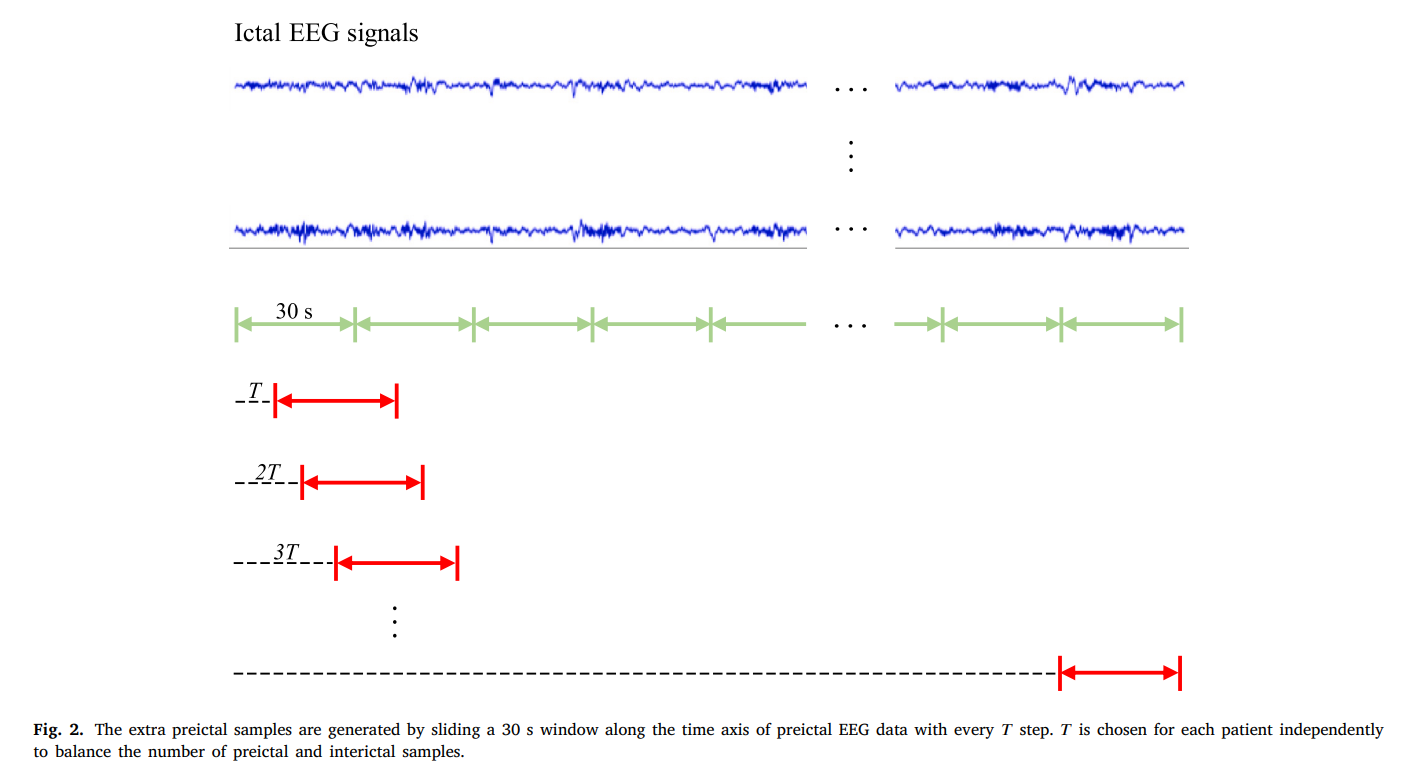 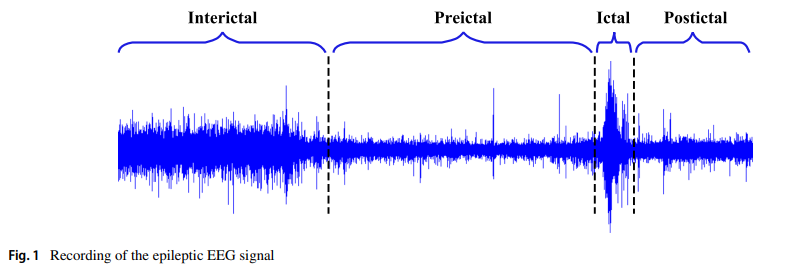 6
1D signal to 2D matrix
Method1: Short-time Fourier transform(STFT)  done
Method2: Stockwell transform (ST)
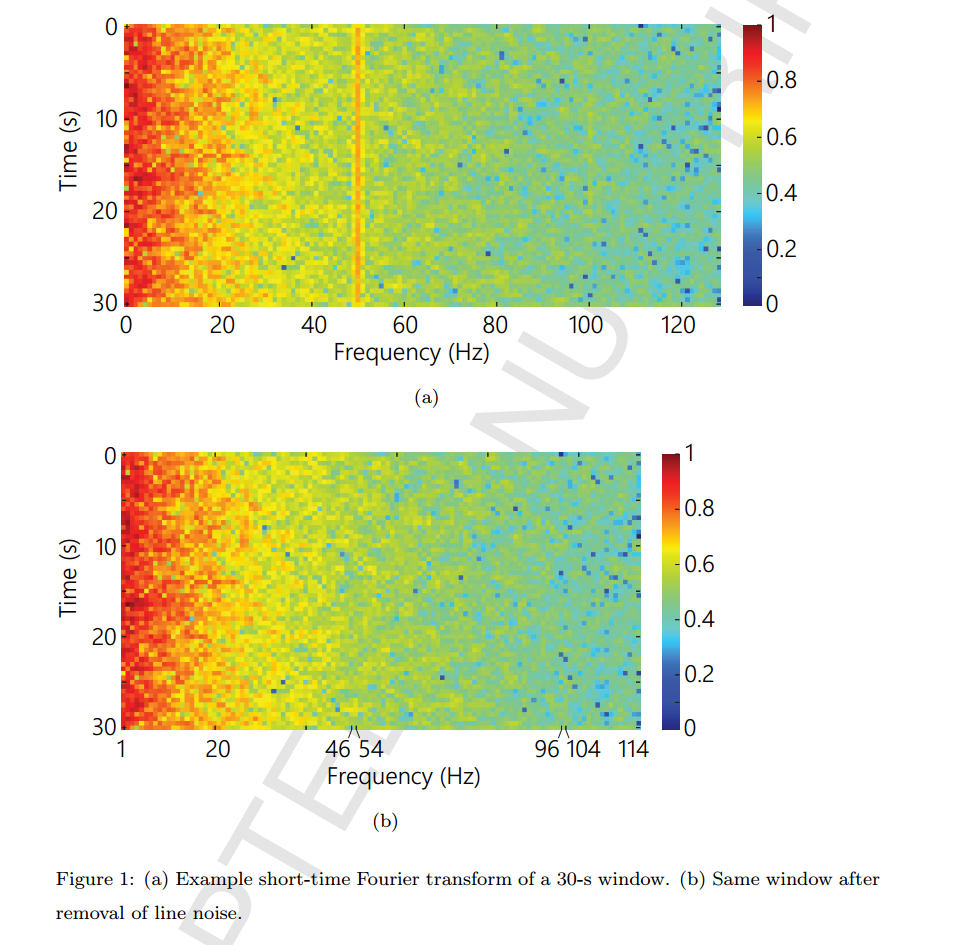 Transform raw data into suitable input for CNN
           use an EEG window length of 4 s

Remove Power Line Noise:
       by excluding 47–53 Hz and 97–103 Hz for 50 Hz 
    and excluding 57–63 Hz and 117–123 Hz for 60 Hz.
[1] Truong, Nhan Duy, et al. "Convolutional neural networks for seizure prediction using intracranial and scalp electroencephalogram." Neural Networks 105 (2018): 104-111.Cited by 365
7
Alarm setting
If an alarm occurs at any point within 30 min before seizure onset, it is considered a   successful prediction

For a correct prediction, a seizure onset must be after the SPH and within the SOP.
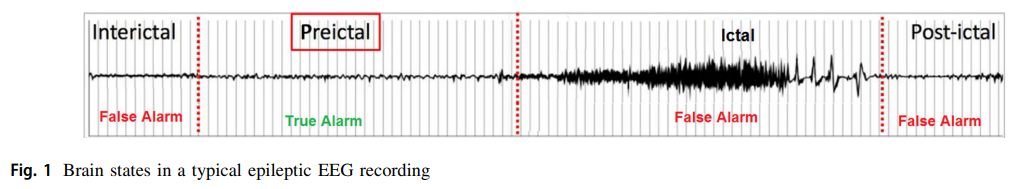 8
Method
Method Ⅰ(1D signal + ID TCN model)
output
0
1
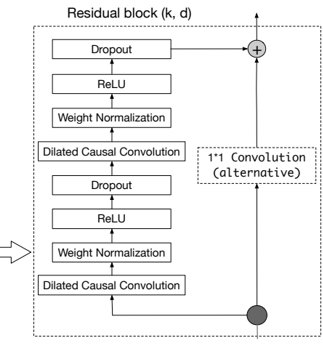 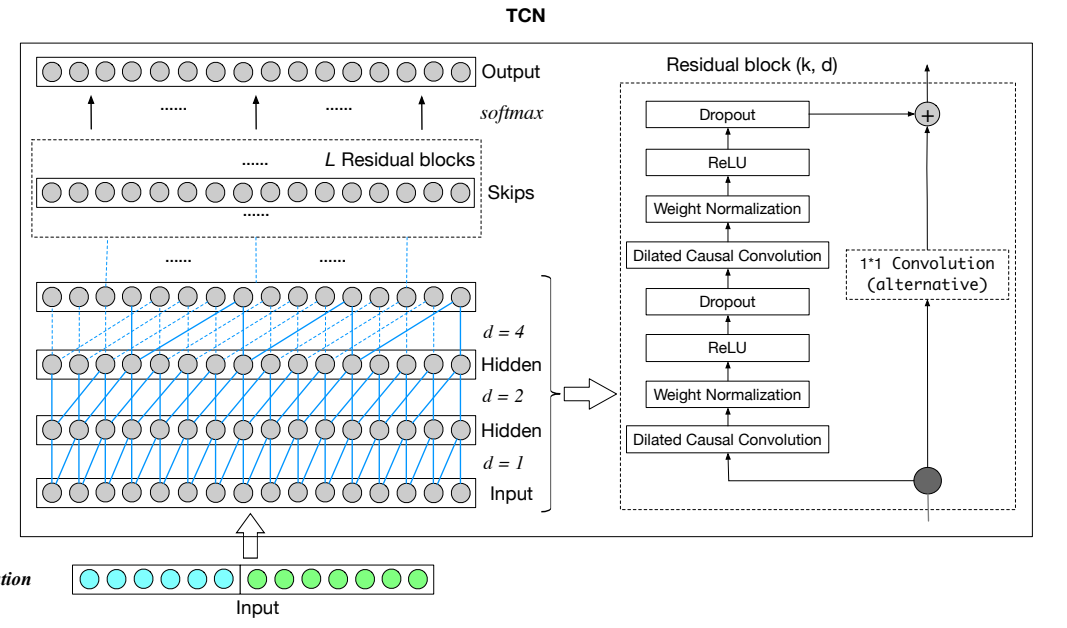 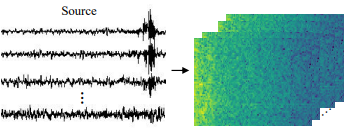 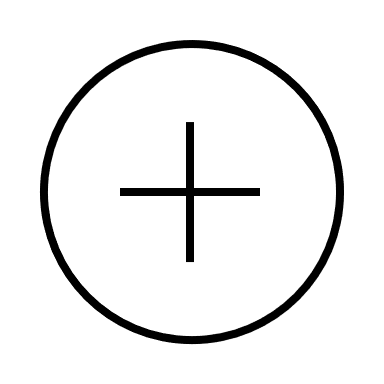 …
input
TCN(Temporal Convolutional Network)
9
Method
Method Ⅱ (2D matrix + 2D ViT model)
Classification
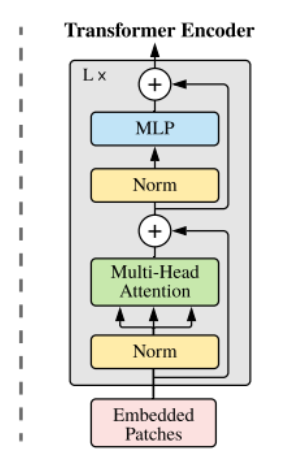 MLP
Head
Transformer Encoder
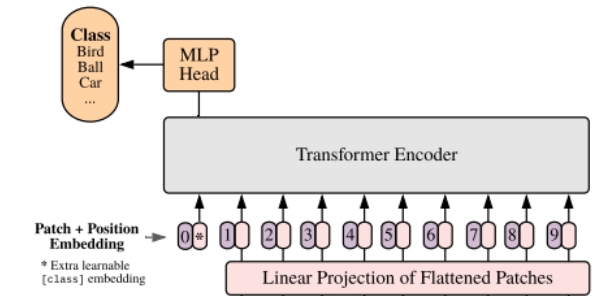 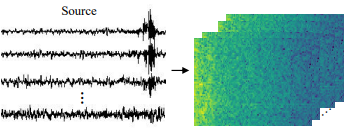 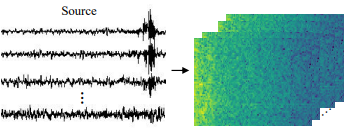 STFT
ST
…
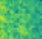 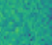 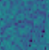 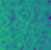 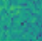 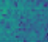 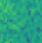 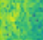 ViT(Vision Transformer)
10
Method
Method Ⅲ (1D Signal    2D Metrix + ID TCN model)
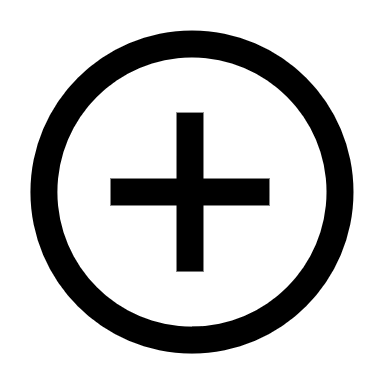 1D Signal
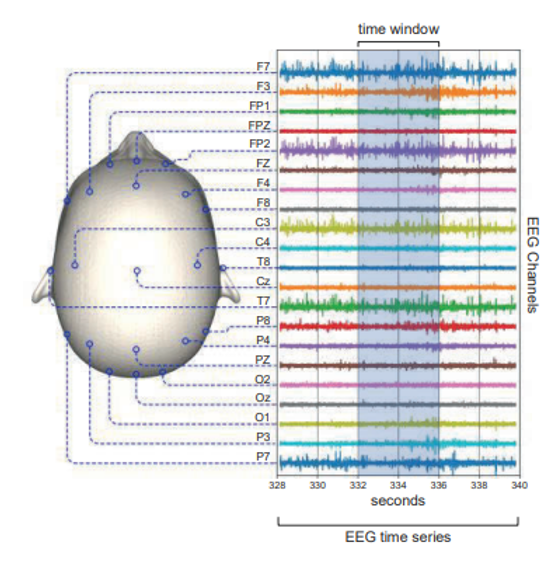 TCN model
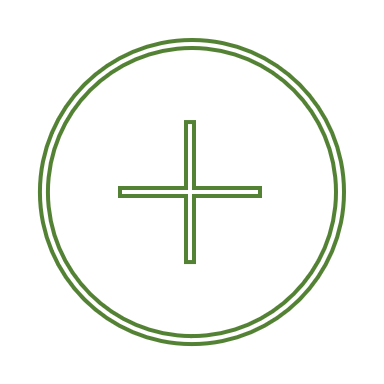 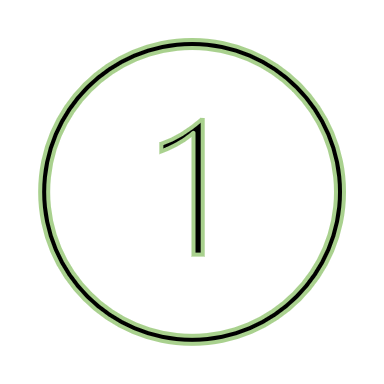 TCN Classification
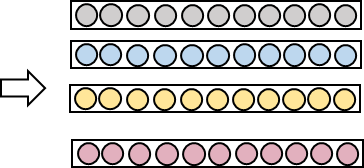 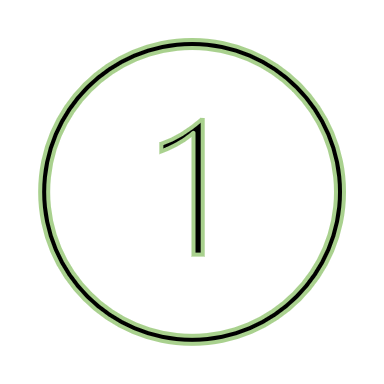 Output
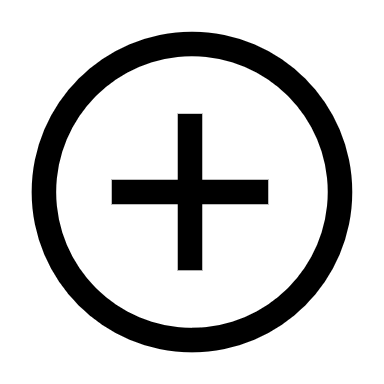 feature extraction to 1D
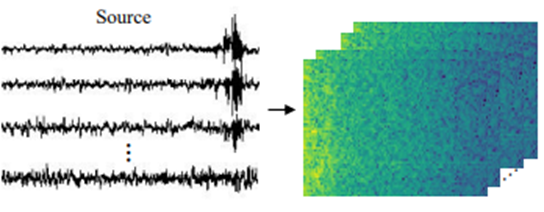 …
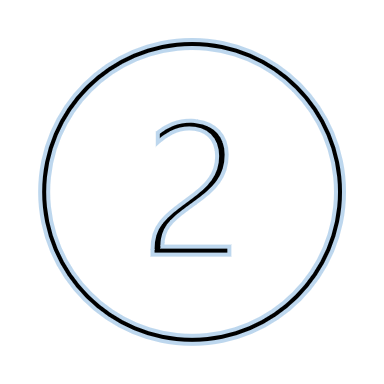 ViT model
…
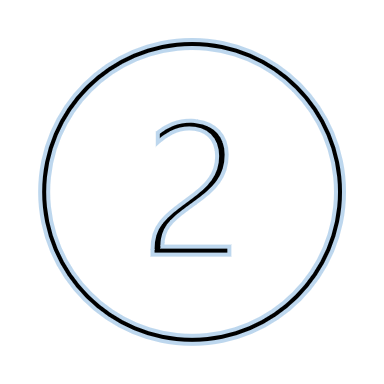 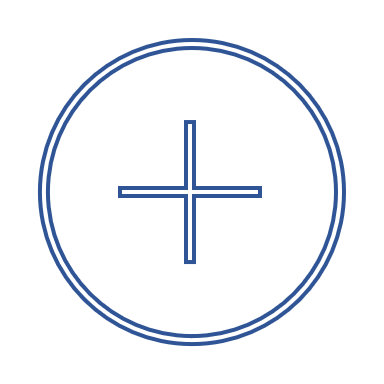 Feature
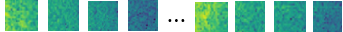 2D Metrix
11
Next:
Use ST method convert 1D signal to 2D matrix.

Take methodⅠⅡⅢ result and compare.
12
THANKS